The Metric System
Units and Standards
Standard: an exact quantity that people agree to use to compare measurements
SI =  Systeme Internationale d’Unites
All SI standards are universally accepted and understood by scientists throughout the world
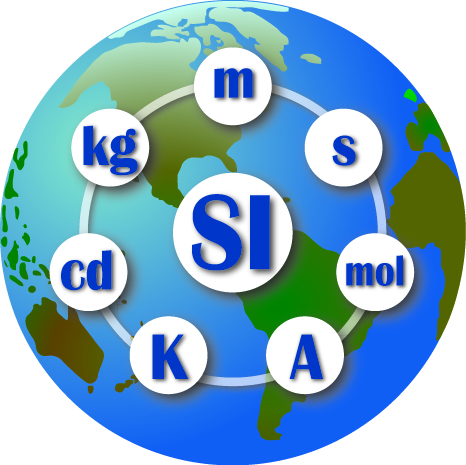 Bases
Three bases we will be using are gram, liter, and meter
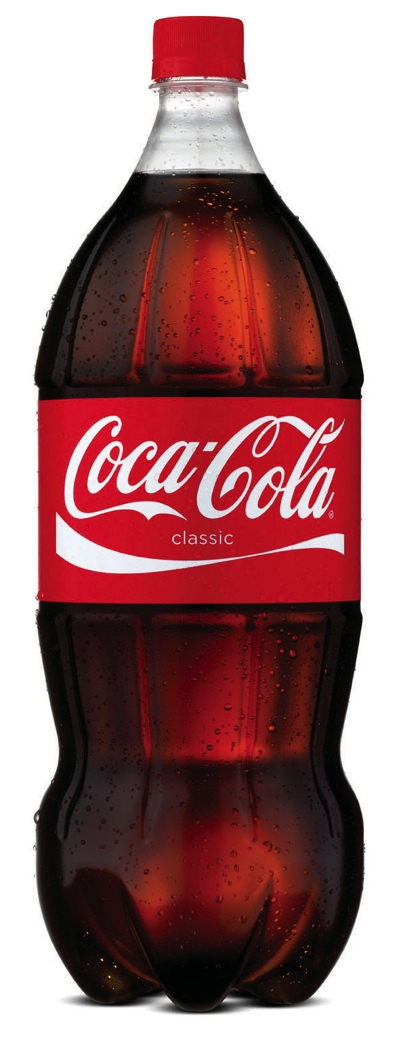 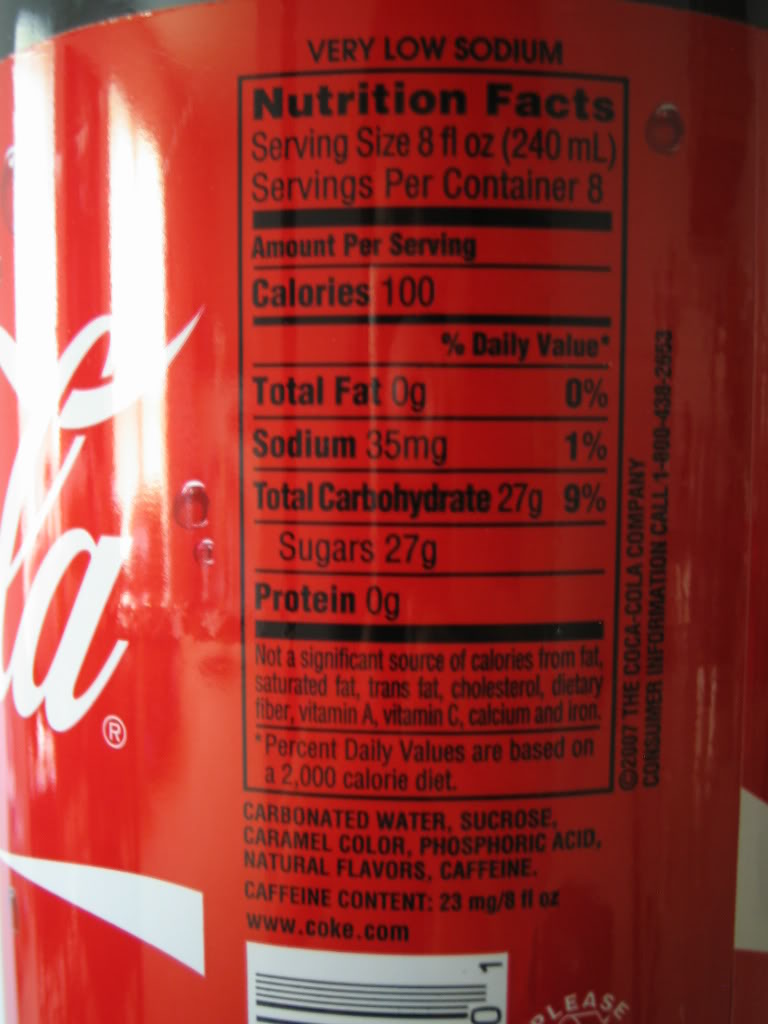 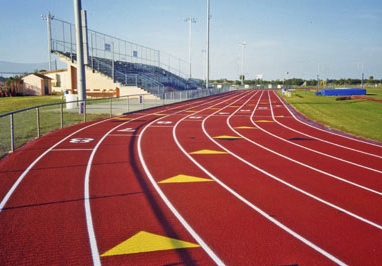 King Henry Died ….???
All other SI units are based off the base unit using prefixes
Convert 12.54 kilometers to centimeters
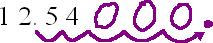 The answer is 1,254,000 centimeters
457 milliliters to hectoliters
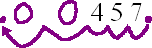 The answer is 0.00457 hL
Check for understanding:Converting between SI units
If you are measuring the volume of a swimming pool, which of the following units would be the best to use?A. mg   B. deciliters	c. Kiloliters	d. meters
Convert 1.255L to milliliters?

Which is bigger: 14.6 hg or 146.7 dg?